Бюджет для граждан
Районный бюджет на 2018 год
22 декабря 2018 г.
Основы составления районного бюджета
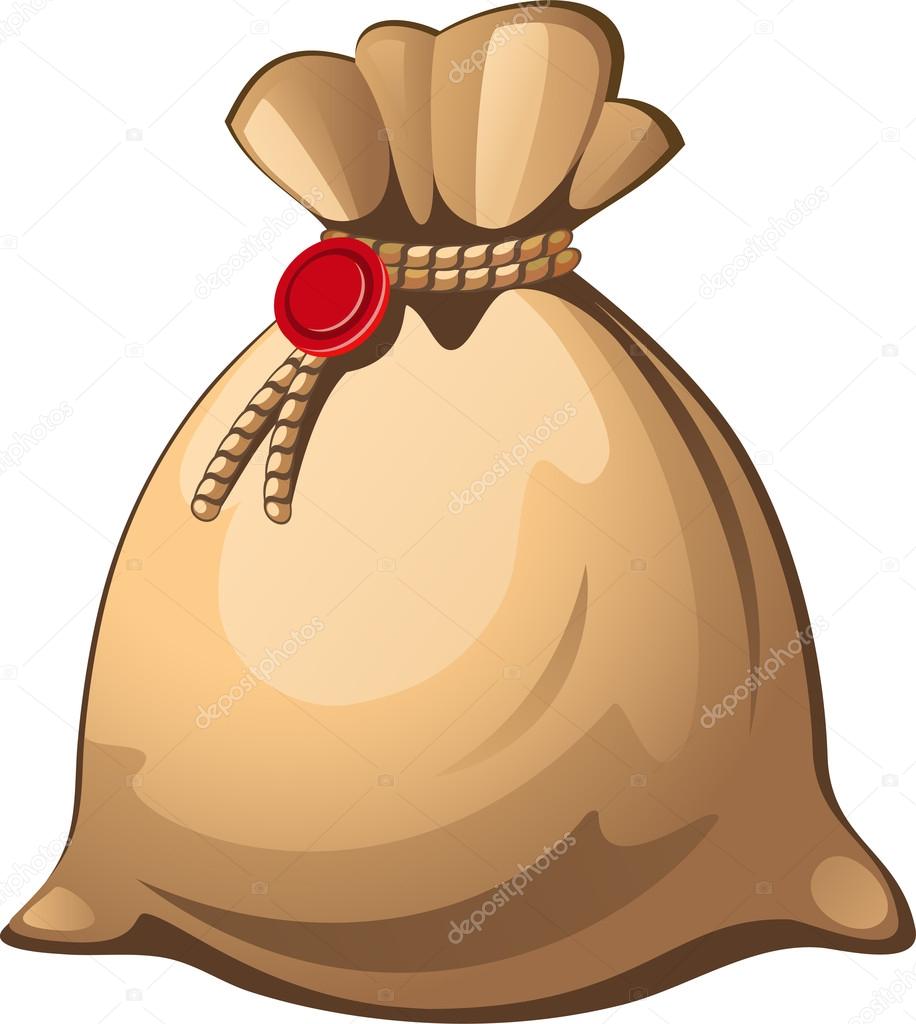 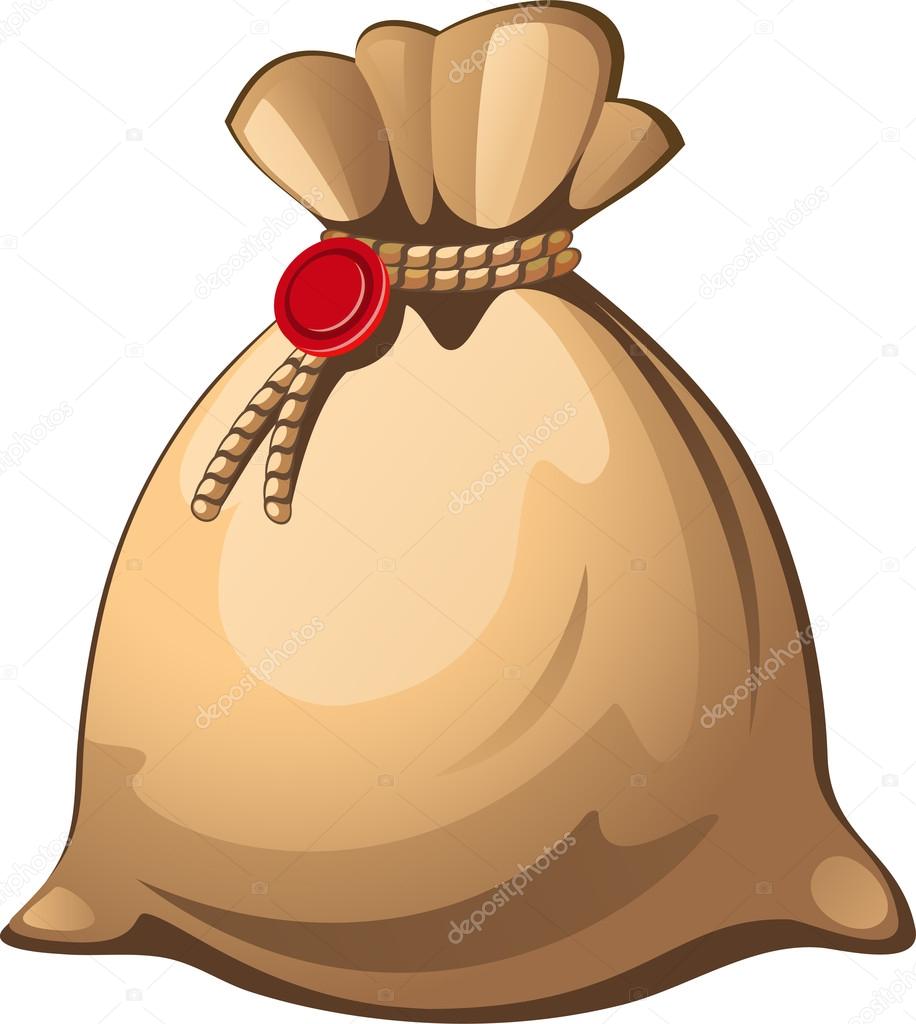 Бюджет 2018 
года
Бюджет 2017 
года
206,2 млн.руб.
227,5 млн.руб.
Структура налоговых и неналоговых доходов районного бюджета  в 2018 году в сравнении с 2017 годом
Безвозмездные поступления из краевого бюджета в форме субвенций 
109 809,2 
тыс. руб.
Субвенция на школы
88 443 
тыс.руб.
Прочие субвенции
5 030 
тыс.руб.
Субвенция на дошкольное образование 
9 442 
тыс.руб.
Субвенция на содержание ребенка в семье опекуна 
6 914 
тыс.руб.
Безвозмездные поступления из краевого бюджета в форме субсидий 
10 216 тыс. руб.
Субсидия на ремонт дорог
1 486 тыс.руб.
Субсидия на оздоровление детей 
132 
тыс.руб.
Субсидия на уголь 
8 598 тыс.руб.
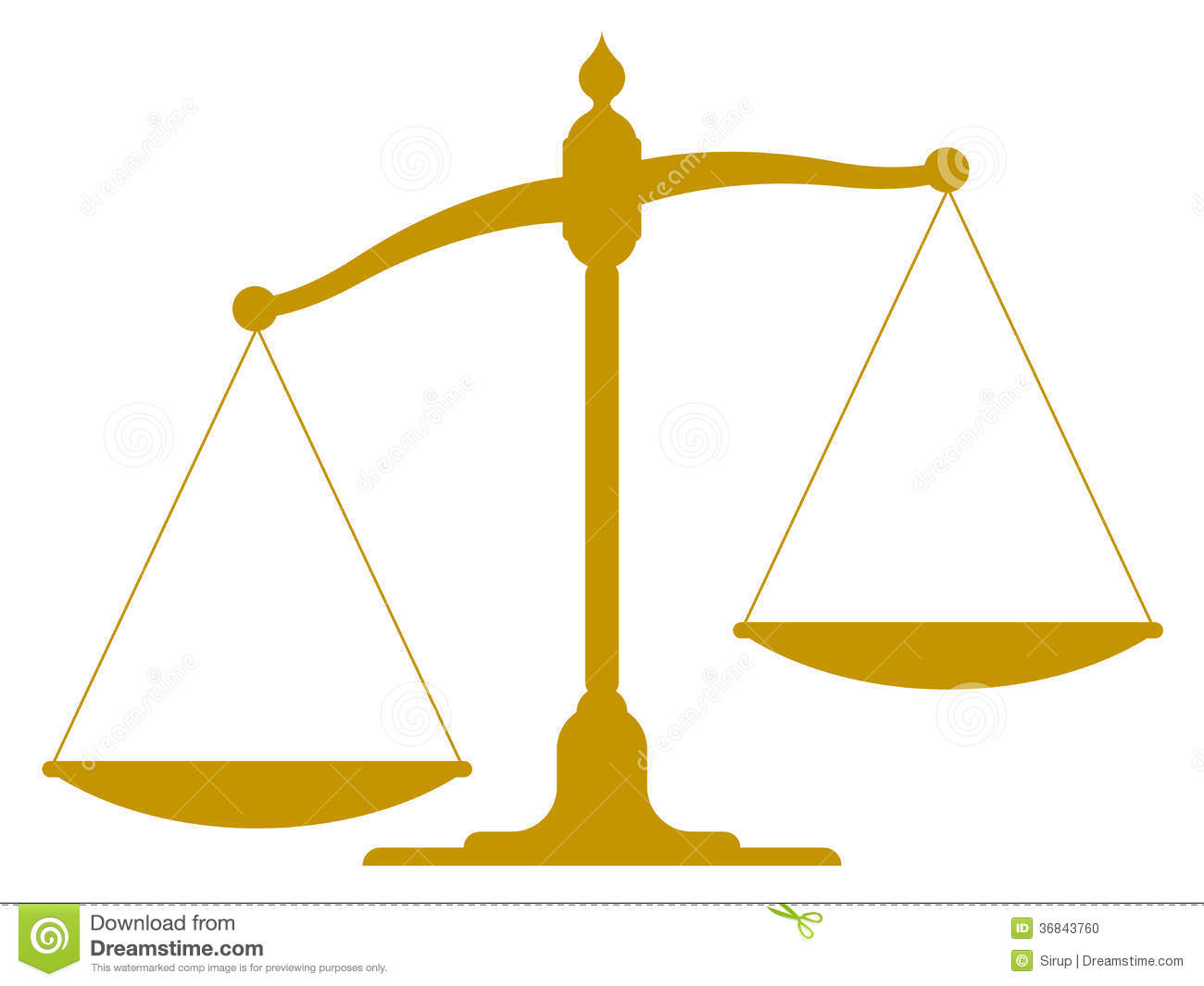 ДОХОДЫ
РАСХОДЫ
ДЕФИЦИТ 
3 млн. руб.
Объекты краевой адресной инвестиционной программы
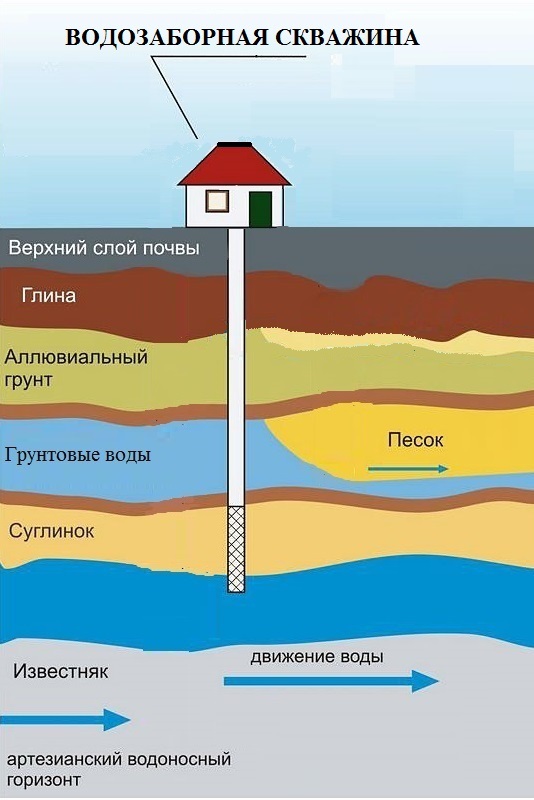 Капитальный ремонт водозаборной скважины

 в с. Боровское – 4,1 млн.руб.

 в с. Толстая Дуброва – 2,5 млн.руб.
Объекты краевой адресной инвестиционной программы
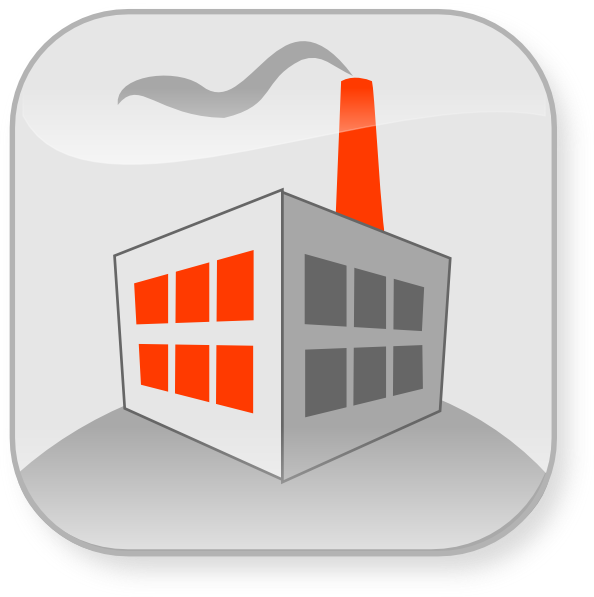 Капитальный ремонт котельной с увеличением сетей теплоснабжения

 в с. Дружба – 12,0 млн.руб.